LG Inverter Winner Models (2023)
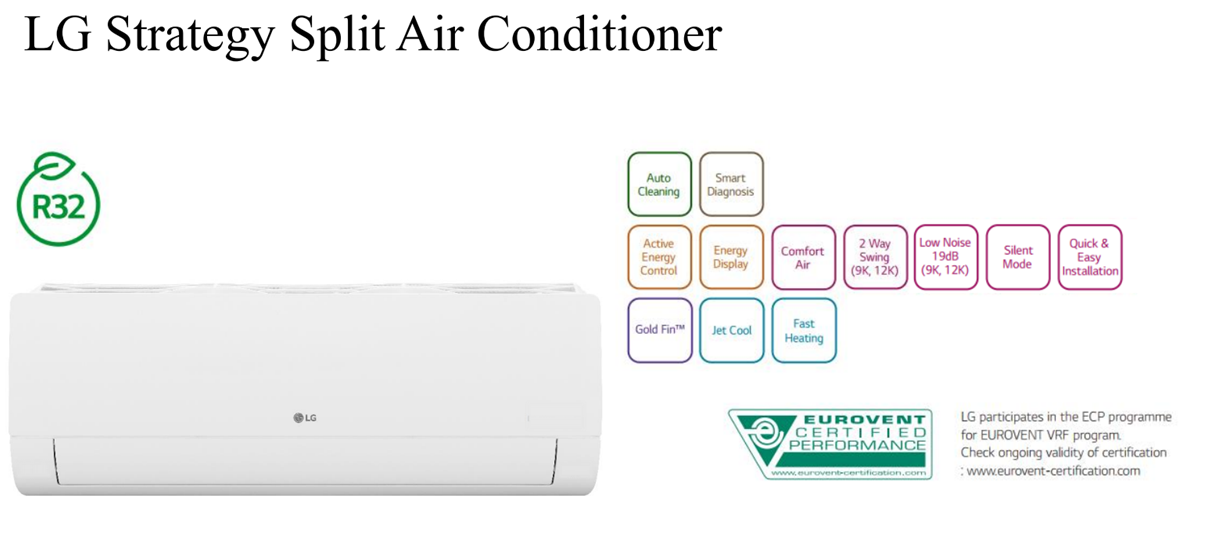 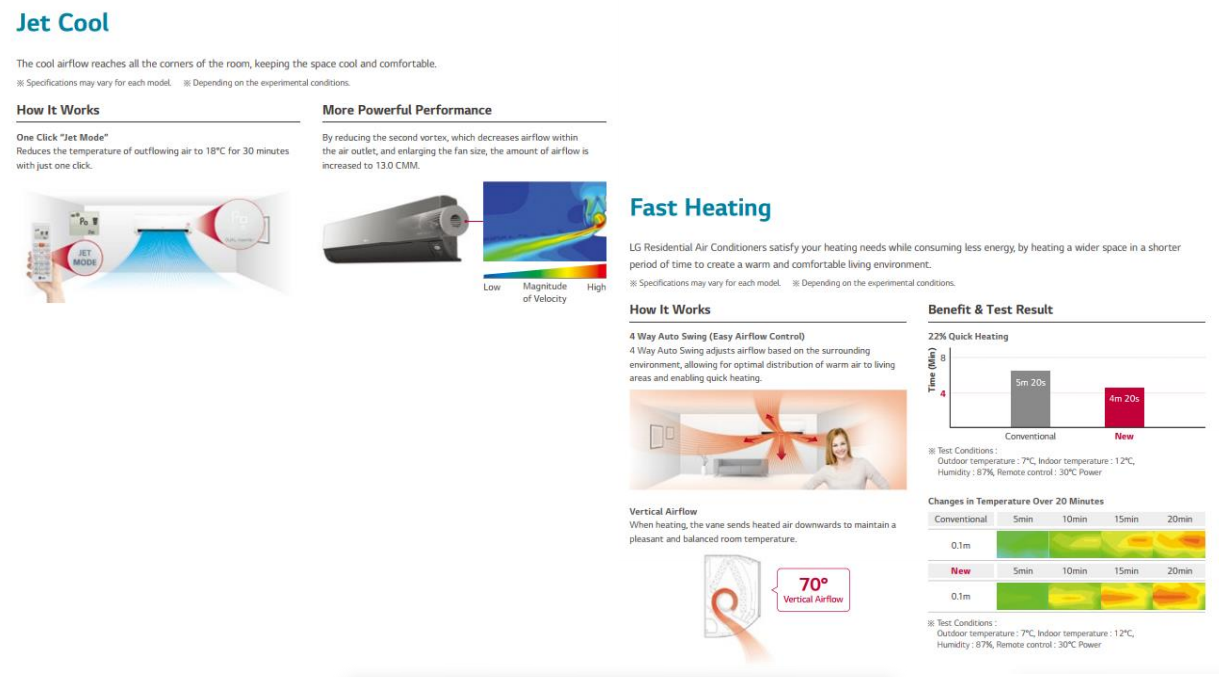 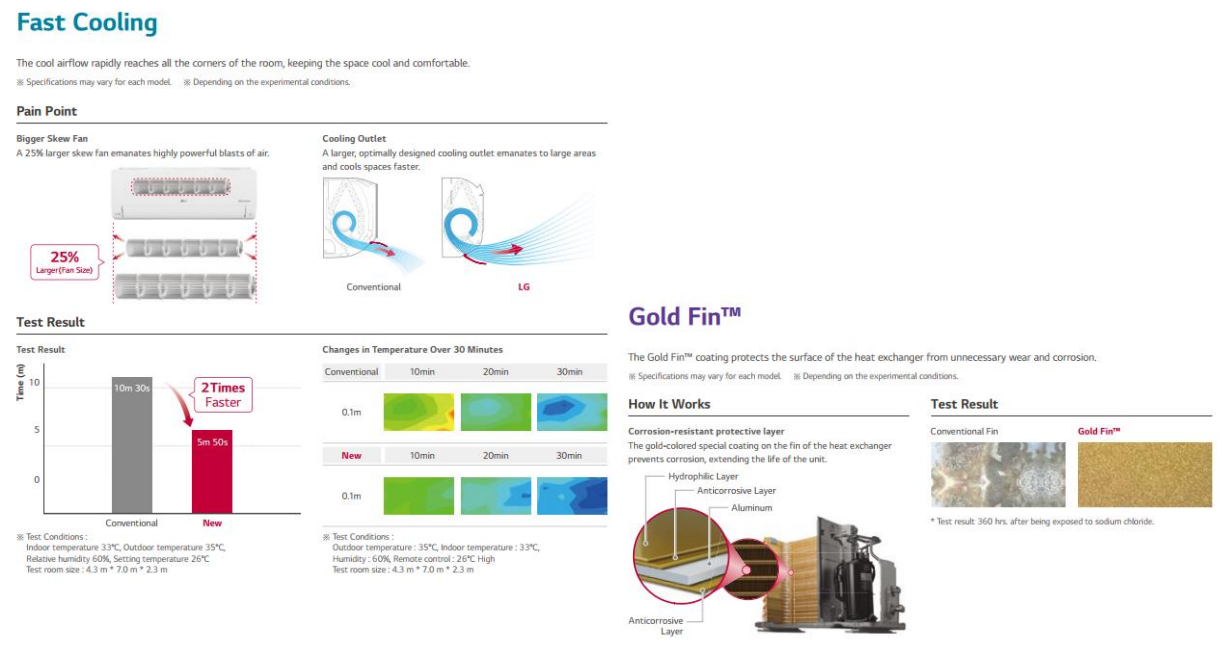 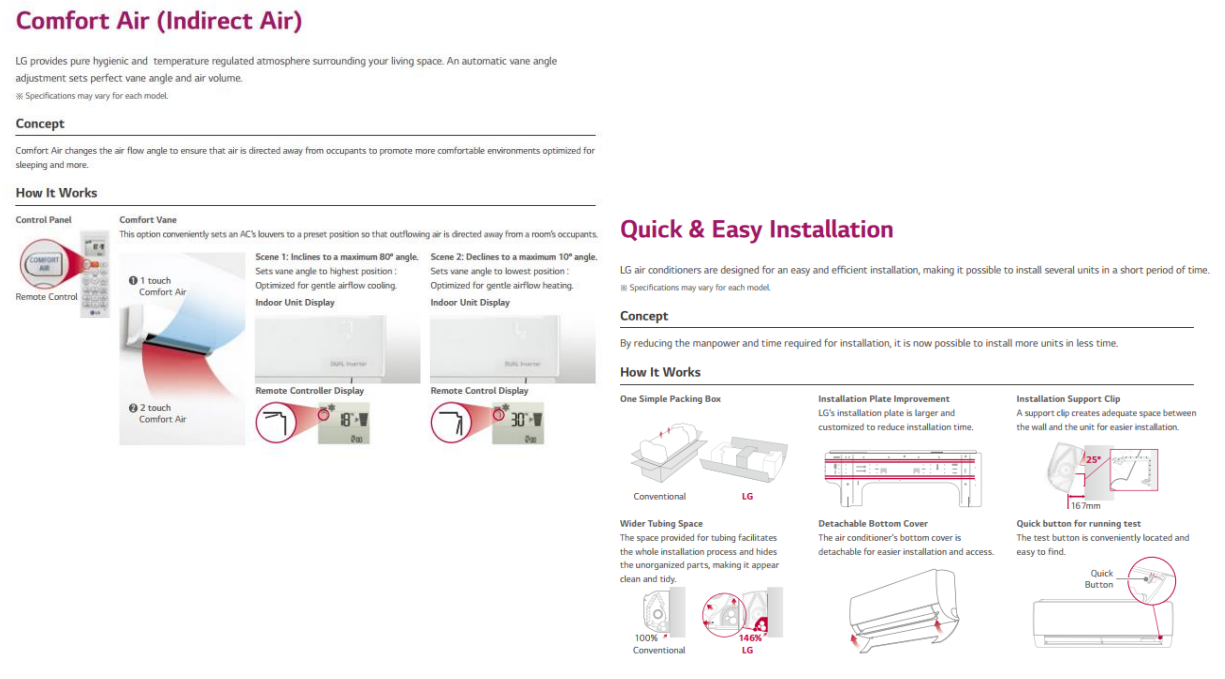